European union ofmedical specialists
The advocate of medical specialists
UEMS – UEMO Council meeting report
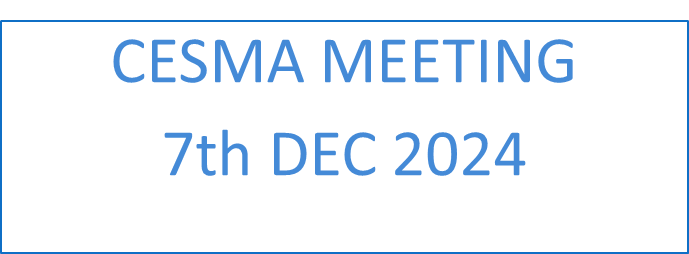 Bertrand DAVAL – DEC 2024
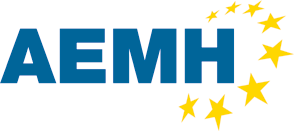 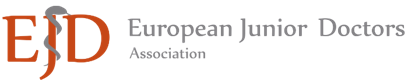 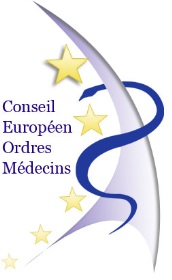 A joint Council meeting
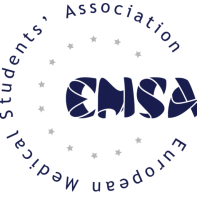 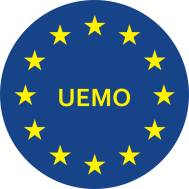 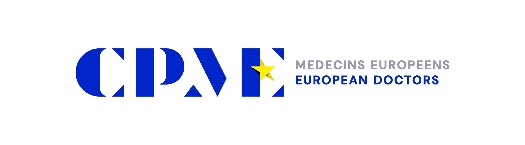 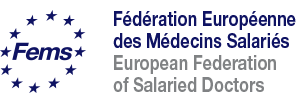 European Medical Organisations
2 common sessions

 Recognizing General Practice/Family medicine as a specialty in Europe

Physician Assistants/Associates in healthcare: the implications for standards of practice and patient safety
UEMS Council update – ETRs & Statements
Adoption of the European Training Requirements for:

Ophthalmology
Othopaedics & Traumatology
Plastic and Reconstructive Surgery
The competency of Rare Neurological Diseases

Endorsment of the UEMS Planetary Health position paper
Constitutional Matters
New Statutes and RoPs voted. Updating of the Explanatory Notes in progress

Creation of a new UEMS Section in Sports Medicine

Presentation of the Montenegrin Medical Chamber (potential new UEMS Associate Member)
UEMS Congress 2026
Get in touch with our office
Bertrand Daval, CEO  ceo@uems.eu

Amélia Donighian, Coordinator  coordination@uems.eu

Isabelle Dumaine, EU Policy & Public relations Officer  isabelle@uems.eu

EACCME®
accreditation@uems.eu



And follow us
European Union of Medical Specialists
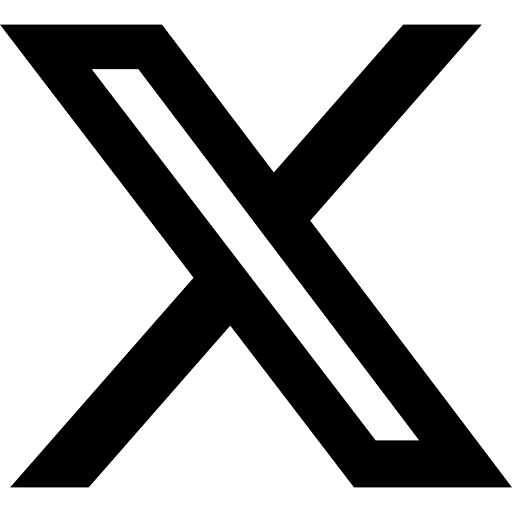 @UEMSEurope
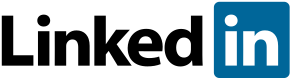